A Custom Wine Cellar  in Old Tappan, NJbyJosephAndCurtis.com
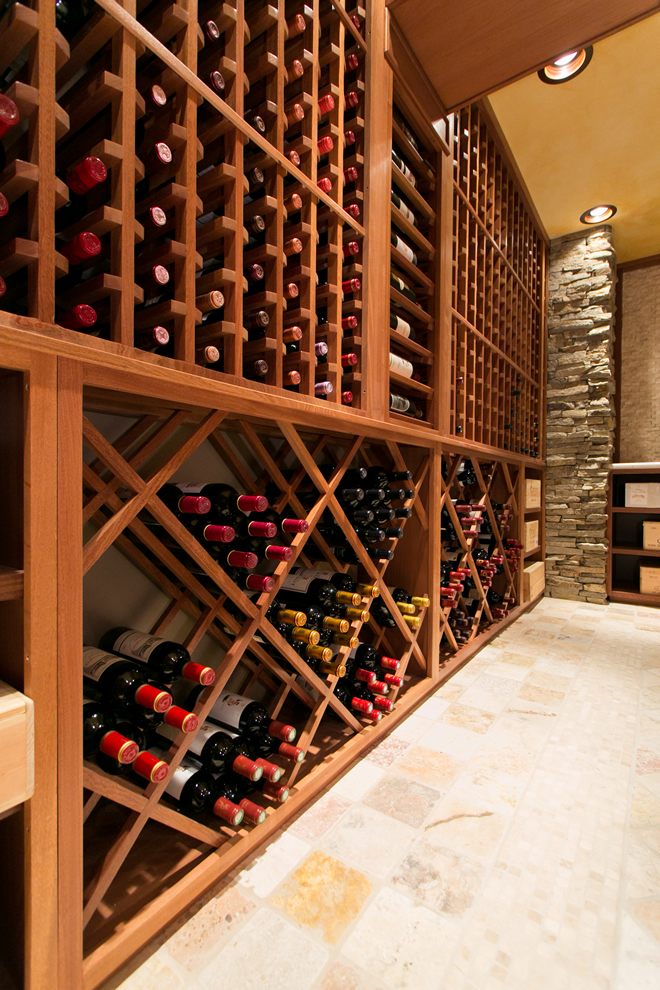 The wine room was a 10 x 12 empty room. A HVAC  trunk in the ceiling was covered with a gorgeous beam made from sapele wood.
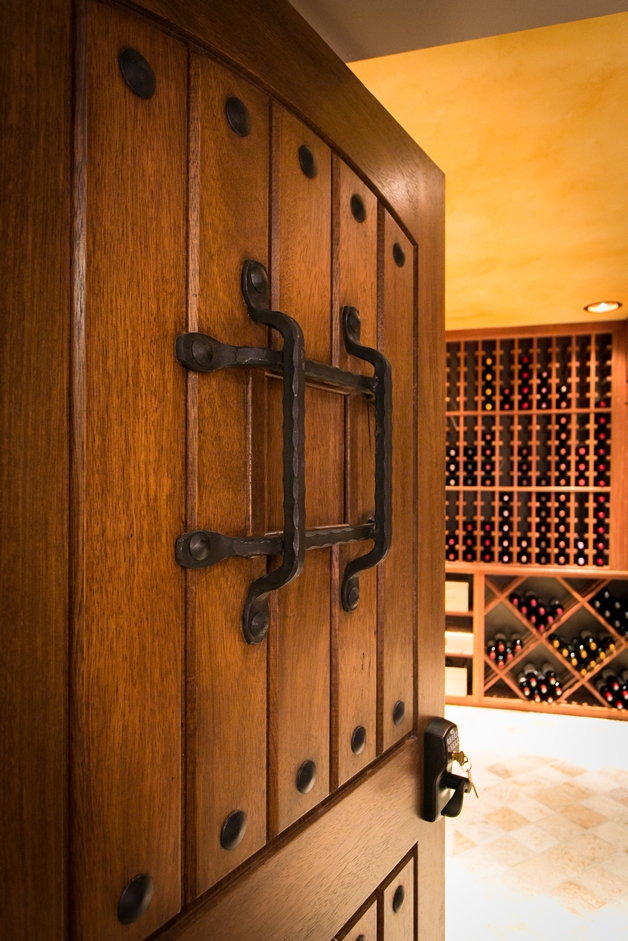 The “speak easy” style entrance is a gorgeous  and fun way to create interest and intrigue behind the door and the coded entry allows only those you wish to enter.
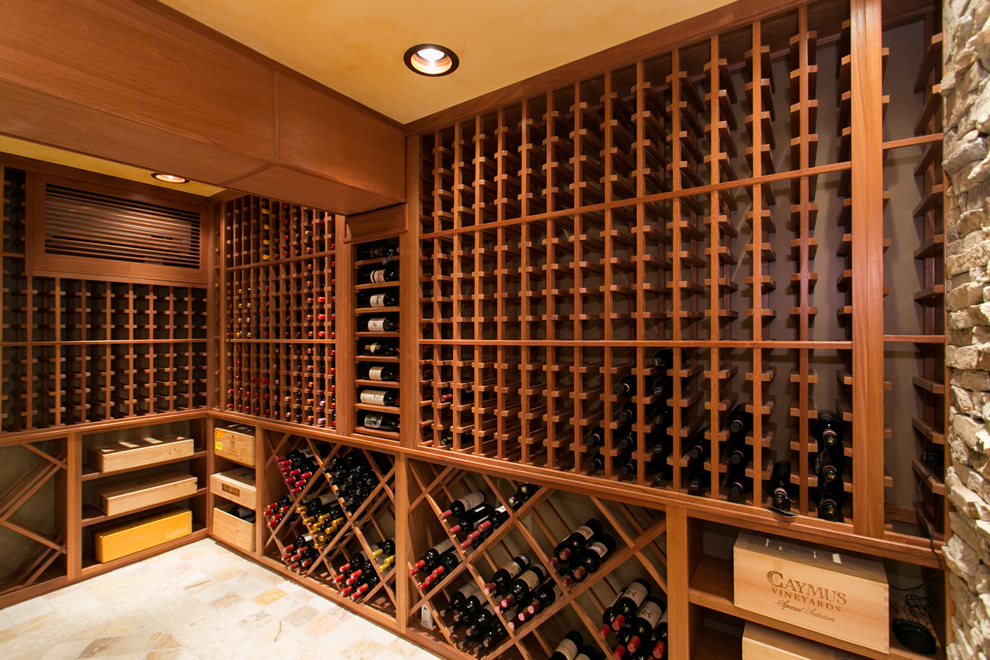 The wine room has magnum horizontal displays (both large and small), diamond bins, and our Joseph & Curtis wine racks that fit most any 750 ml bottle on the market.
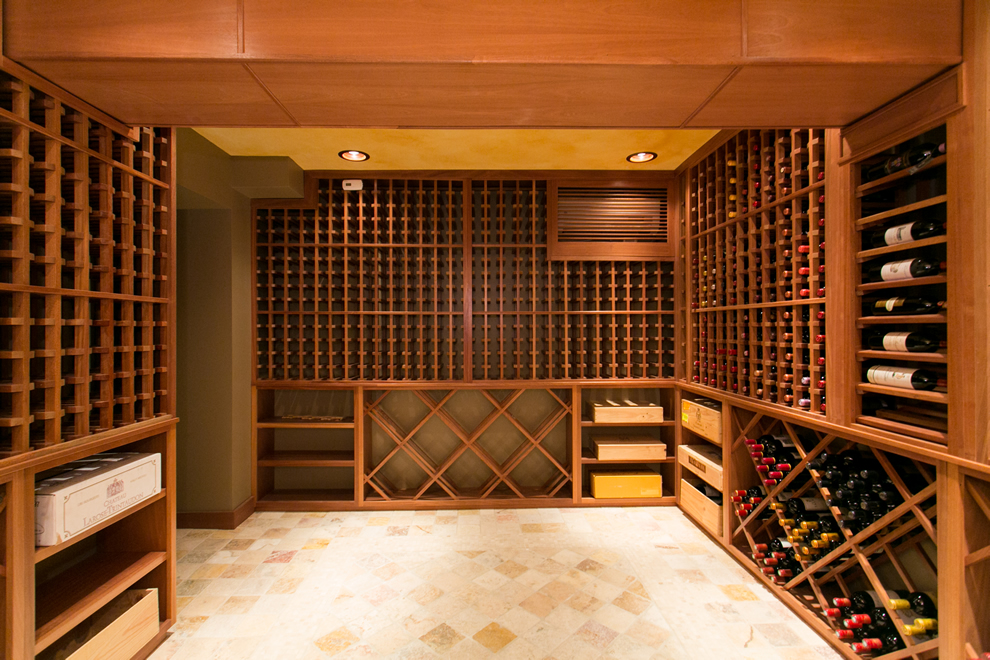 The cellar holds 2000+ bottles with the ability to add a tasting or storage table in the center of the room (holding an additional 3,000 bottles).